Муниципальное бюджетное дошкольное образовательное учреждение д/с № 5 «Лесовичок»
"День родительского управления" - эффективная форма взаимодействия ДОУ и семьи в вопросах повышения компетентности родителей в области физического воспитания  и формирования здорового образа жизни дошкольников.
Подготовили: 
ст. воспитатель Рылькова Ю.В.
Воспитатель Дубровская Т.М.
г. Данилов 2020
«Если мы хотим вырастить нравственно и физически здоровое поколение, 
то должны решать эту проблему совместно 
с родителями».
                                                             В. А. Сухомлинский
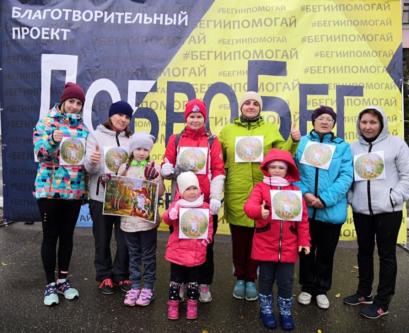 Благотворительный проект МР
«ДоброБег»
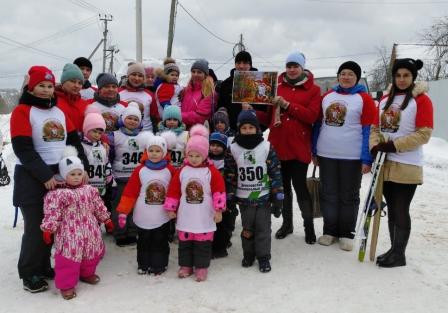 Открытое первенство по лыжным гонкам «Первый старт»
Цель: повышение компетентности родителей в вопросах воспитания культуры здорового образа жизни у дошкольников.

Задачи:
активизировать родителей на воспитание у детей                      осознанного отношения к сохранению и укреплению своего здоровья;

ориентировать родителей на формирование у ребенка положительного отношения к физкультуре и спорту;

привлекать родителей к активному отдыху с детьми.
Режимные моменты 
«Дня родительского управления»
 
утренняя гимнастика,
беседа о правильном питании;
беседа о соблюдении режима дня; 
занятие с фитболами;
развлечение на прогулке,
семинар для родителей «Нескучные игры дома».
Подготовительная работа:

обсуждение вопросов по организации  «Дня управления»;
распределение ролей и обязанностей между родителями; 
индивидуальное	 консультирование	 родителей
     по проведению образовательной деятельности;
инструктаж  участников по охране жизни и здоровья детей, по технике безопасности.
«День родительского 
управления»
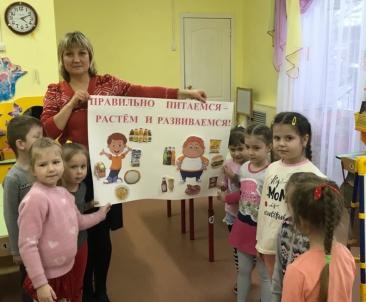 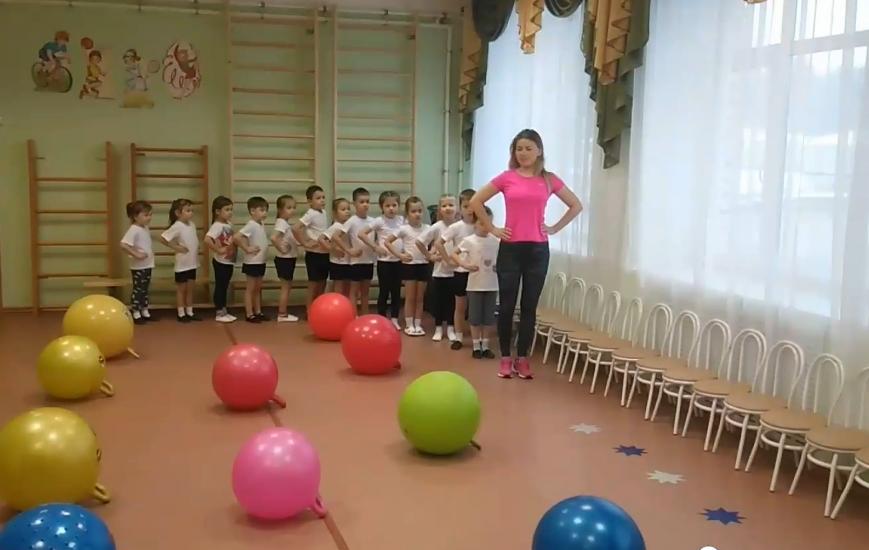 Утренняя гимнастика
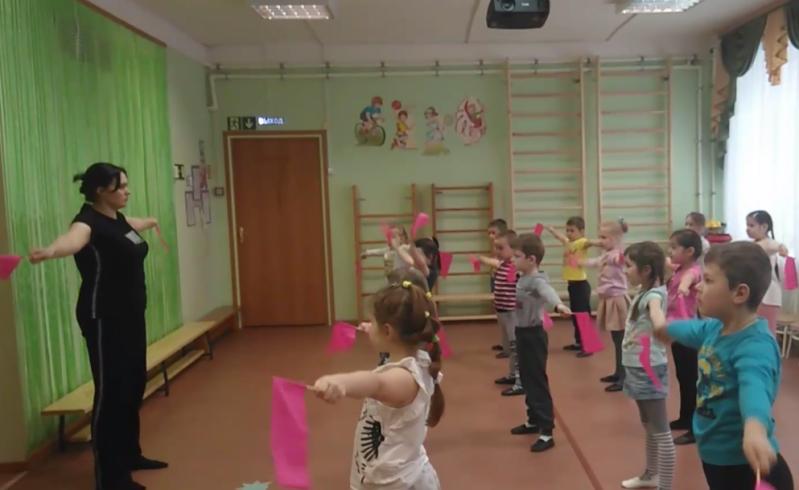 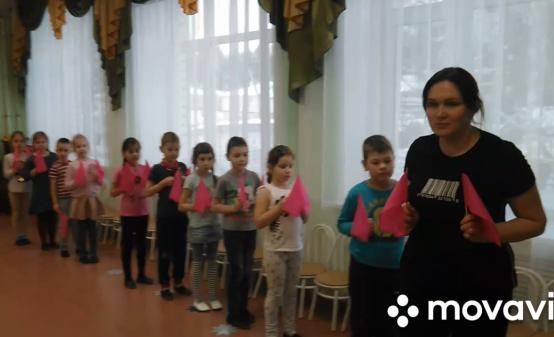 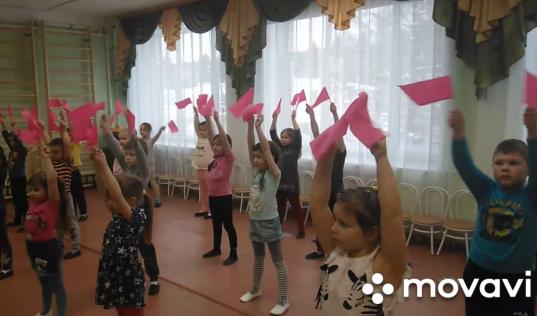 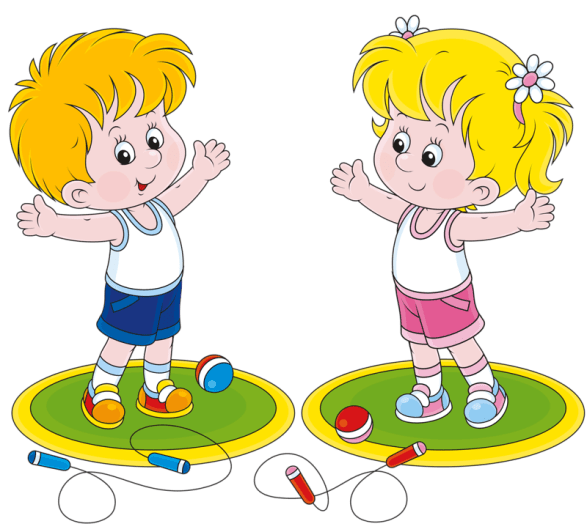 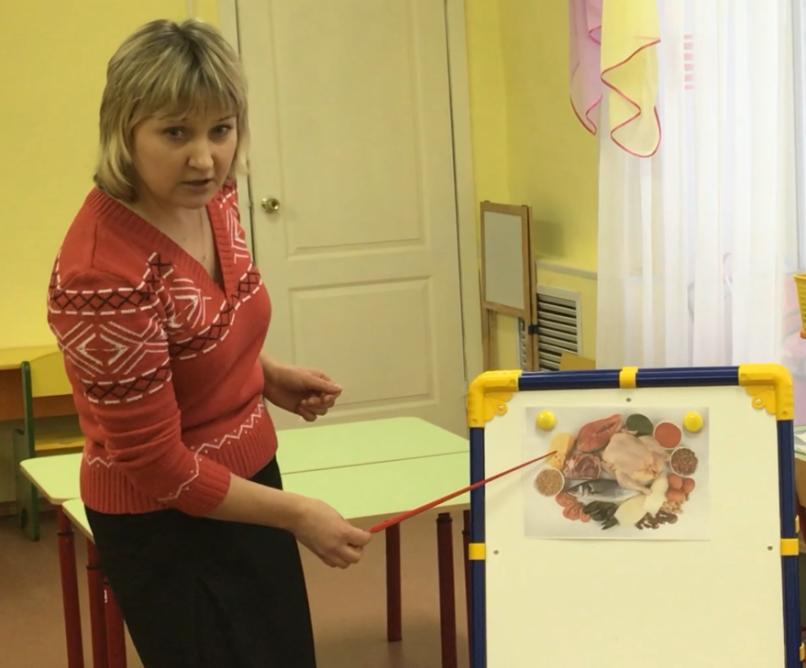 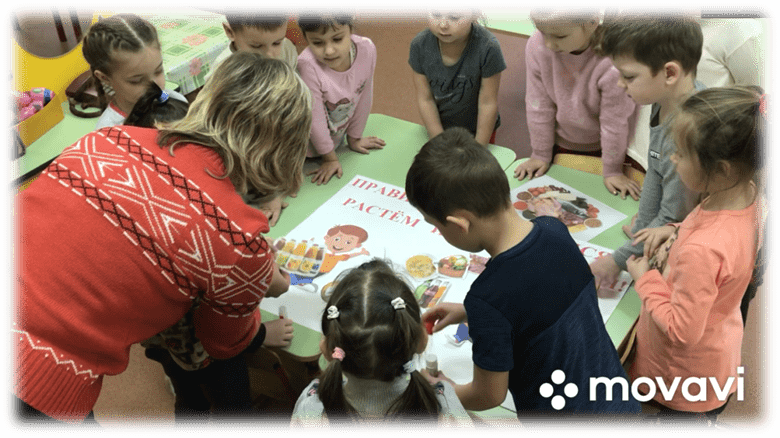 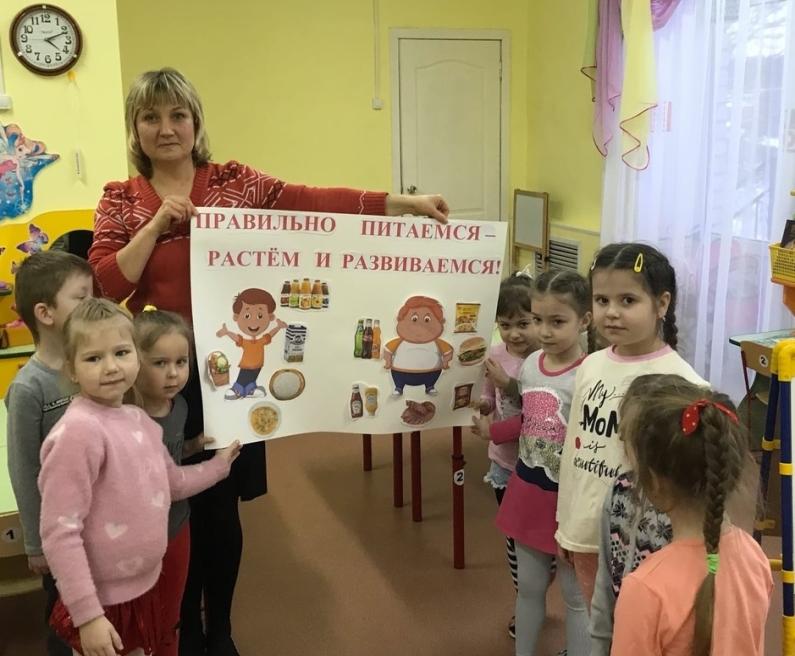 Занятие с фитболами
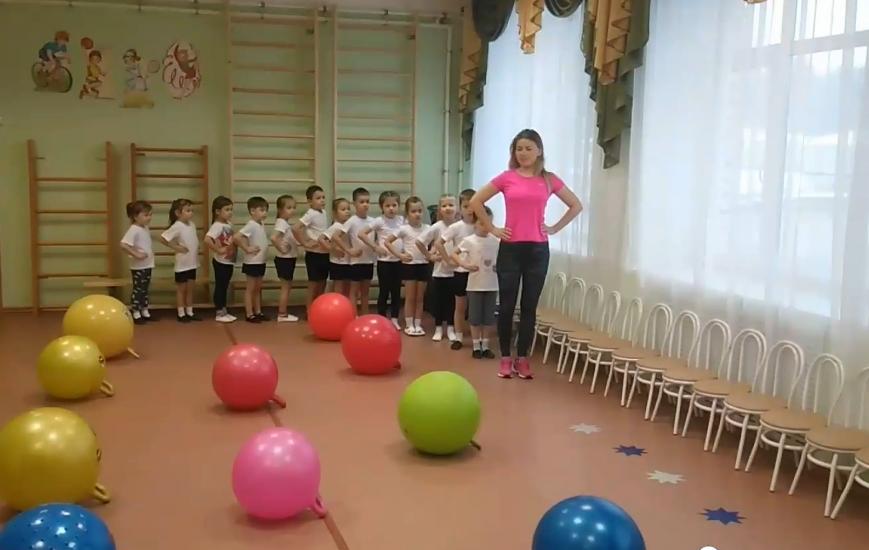 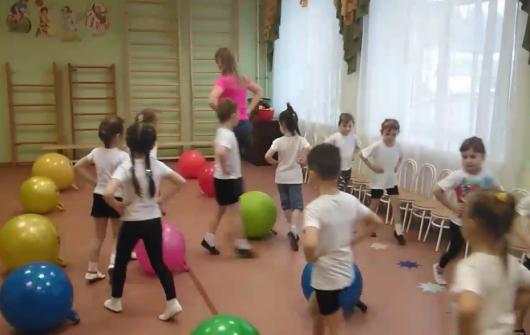 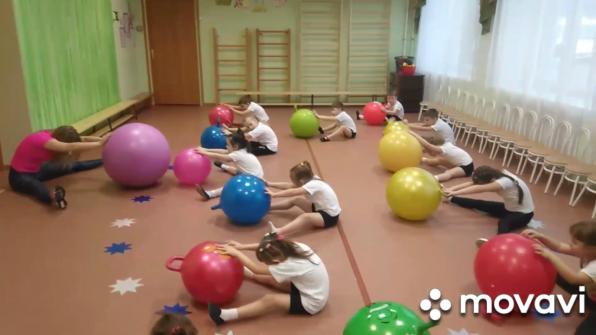 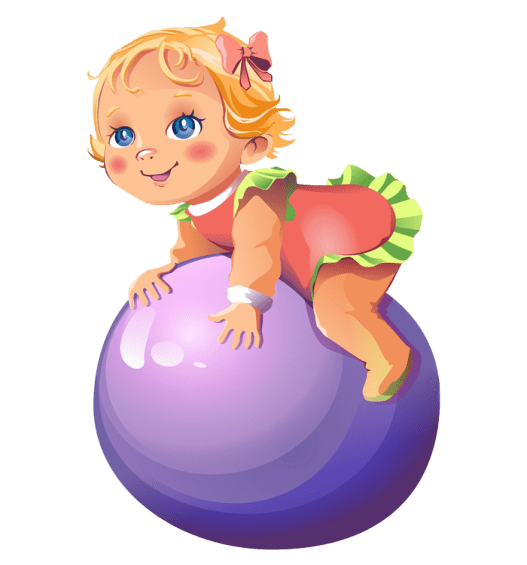 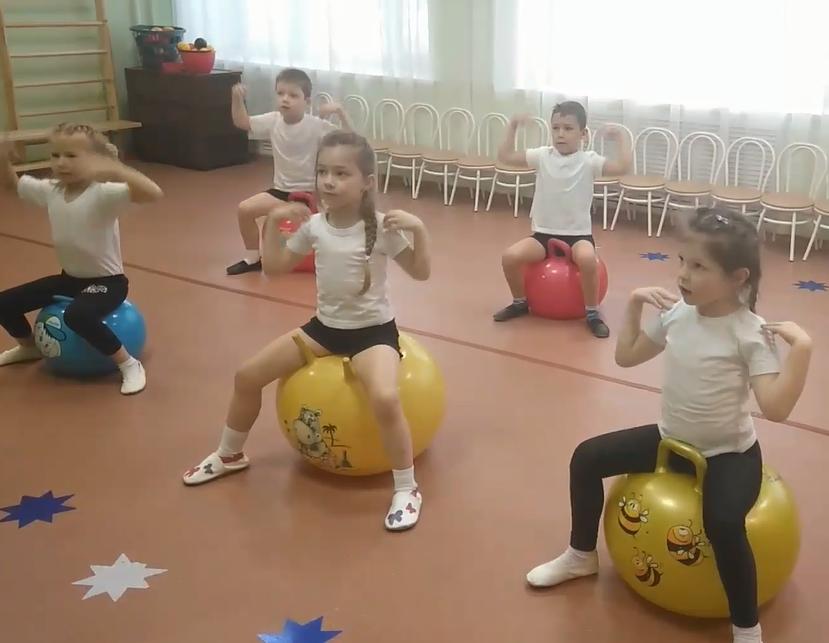 Игровая программа
«День рождения Снеговика»
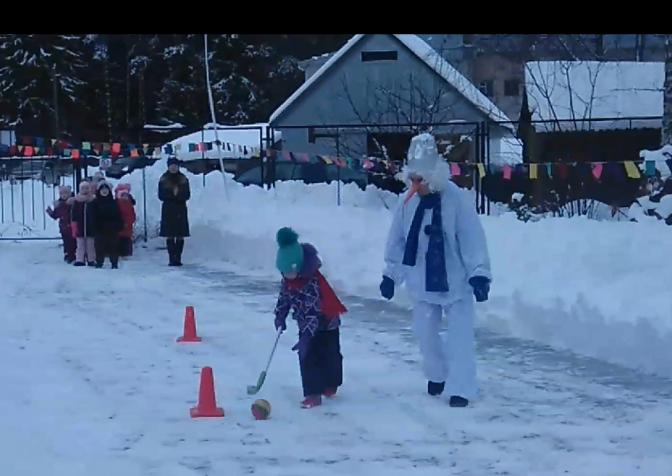 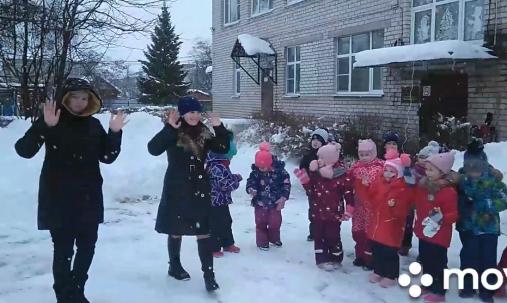 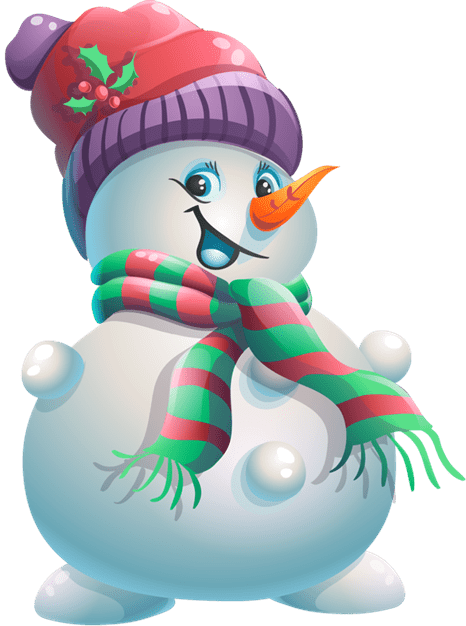 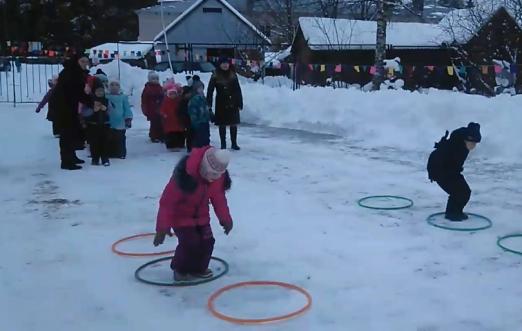 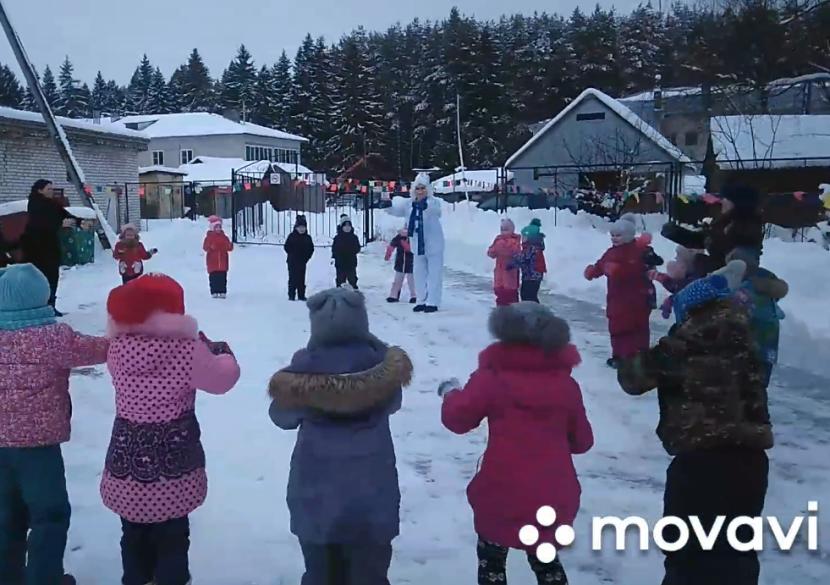 Семинар «Нескучные игры дома»
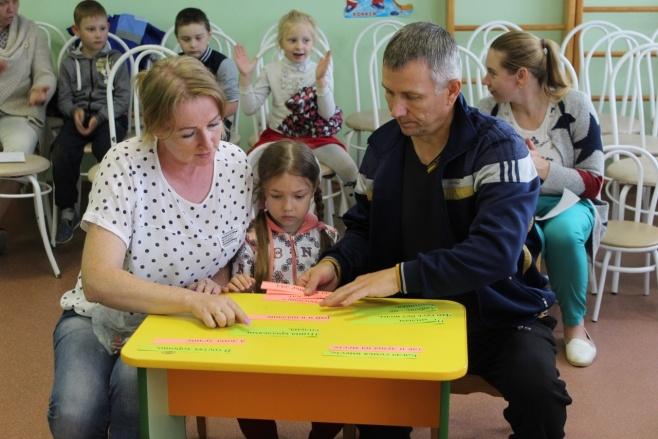 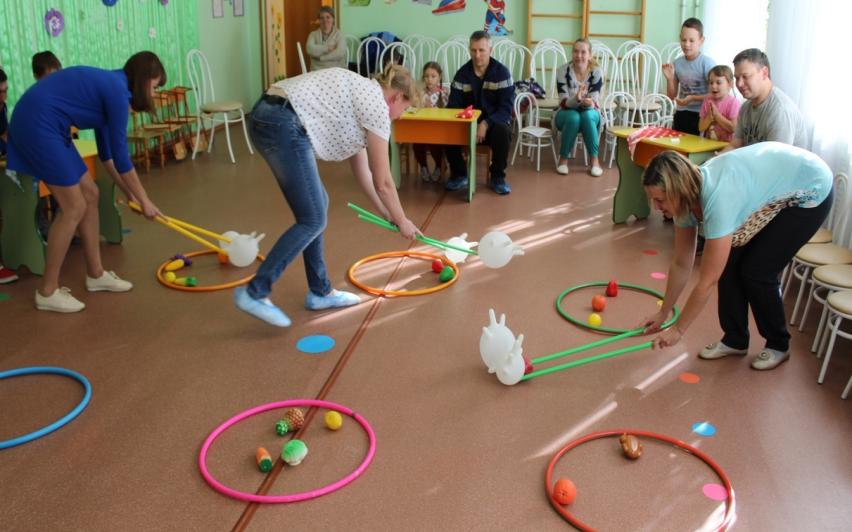 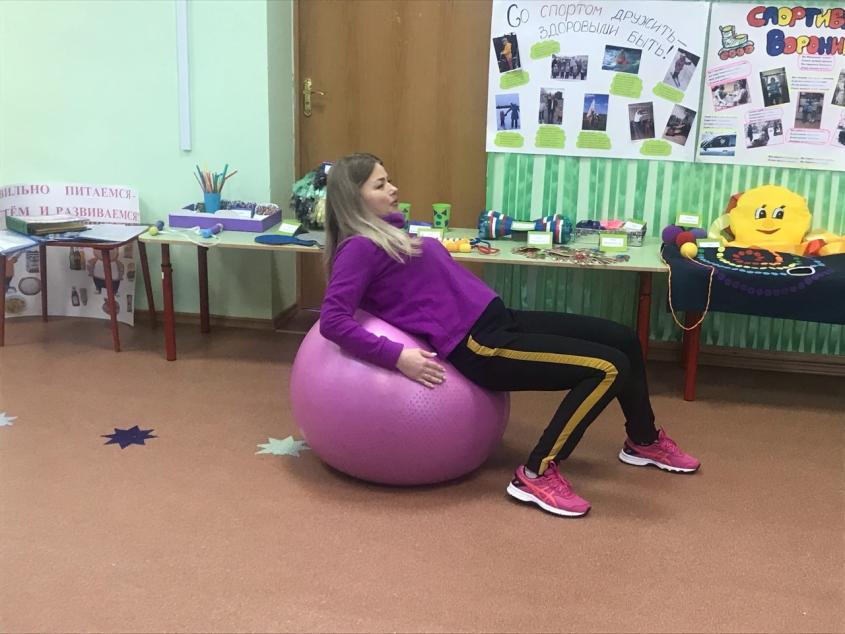 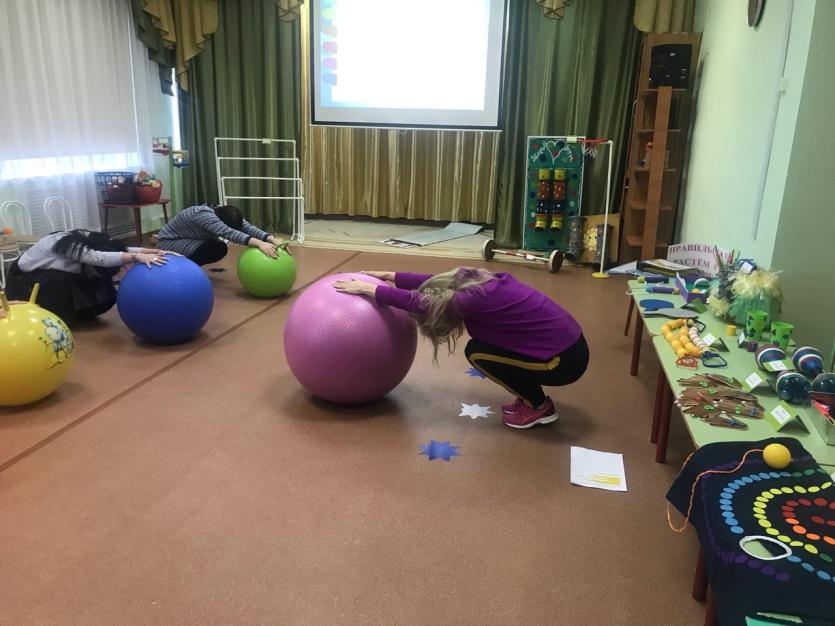 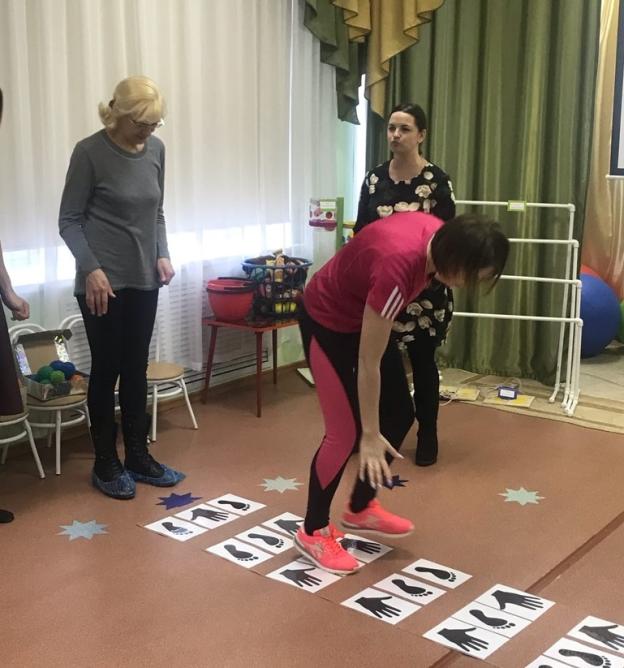 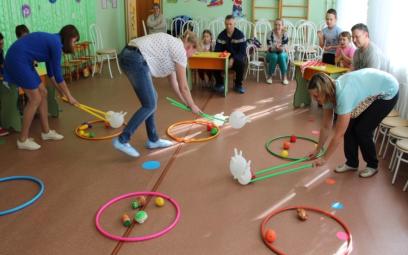 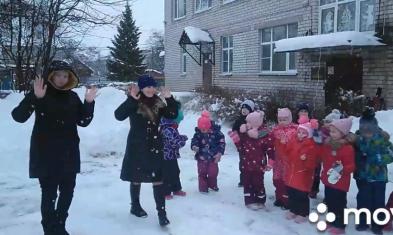 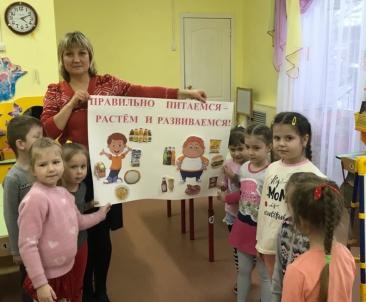 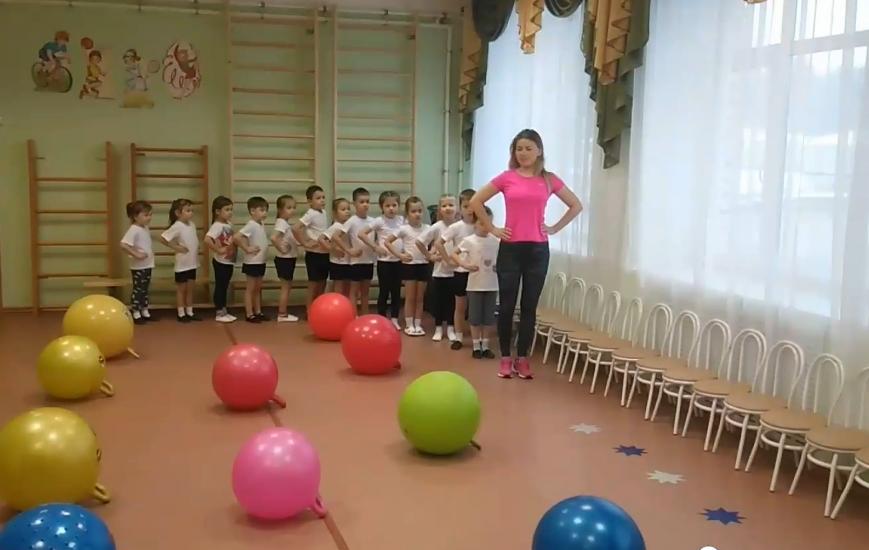 Удачи,  
      успеха,
        здоровья!